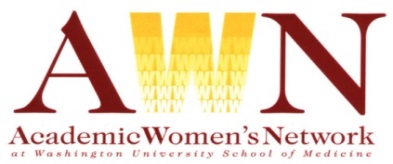 Network, inspire, advocate, learn.
2018 Call for NominationsMentor Award
The AWN recognizes the importance of mentoring in academic/professional growth and development. The AWN Mentor Award is intended to recognize an individual who has served as an outstanding mentor to women at Washington University School of Medicine. 
This award is distinct from a teaching award in that nominees should mentor in many senses of the word, not simply through teaching responsibilities.
Outstanding male or female Washington University Faculty members at the Instructor level or above are eligible for this award. Nominations should be submitted by female Washington University faculty members or postgraduate trainees who have been mentored by an outstanding individual. Nomination letters should describe how the nominee has excelled as a mentor. Individual letters submitted as a group are encouraged. Current AWN Board members are not eligible for this award.
Nominations should be emailed to: Sarah Hartz, AWN secretary, at hartzs@wustl.edu.
Nominations must be received by April 15, 2018. 
The AWN Mentor Award will be presented at the AWN spring dinner on May 9, 2018.